CONUL
CIRCULAR
DREPT
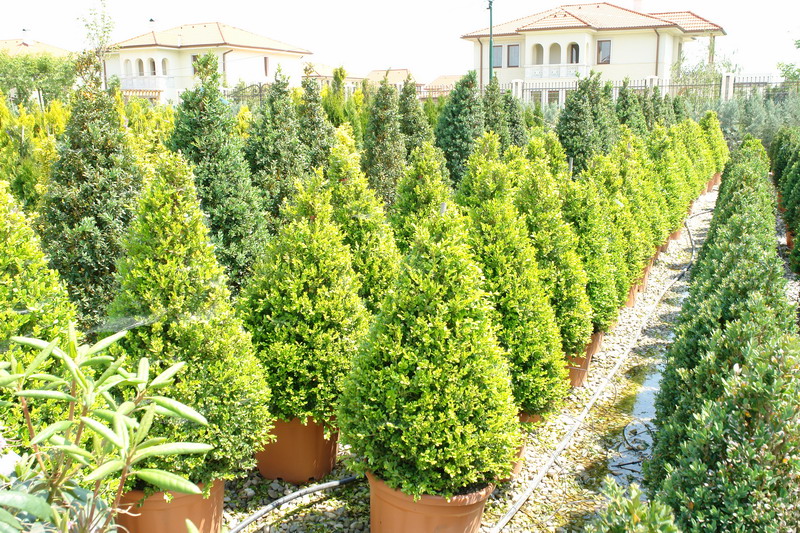 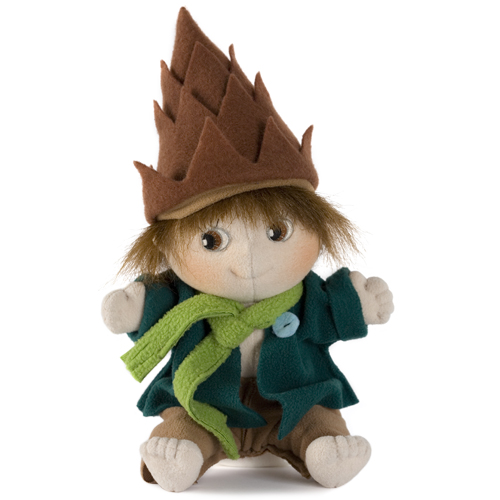 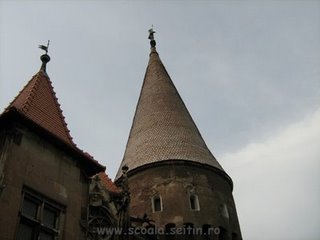 1. Să generăm un con!
2. Secţiunea axială a unui con
3. Elemente
4. Observaţii
5. Desfăşurare
6. Aria laterală, aria totală şi volumul
7. Probleme
1. Să generăm un con!
a
x
ă

d
e

s
i
m
e
t
r
i
e
triunghi isoscel
Se roteşte triunghiul isoscel în jurul axei sale de simetrie....
...se roteşte....
....
....
....
....
... şi gata!
... sau nu?
SURPRIZĂ!
Mai generăm un con!
c
a
t
e
t
ă
Se roteşte triunghiul dreptunghic în jurul unei catete....
....
....
....
....
....
•
Reţineţi!
axă de rotaţie
Aşadar, 
axa de simetrie 
a triunghiului isoscel, 
respectiv cateta
triunghiului dreptunghic
sunt  axe de rotaţie
pentru con.
Conul circular drept
 este un
 corp de rotaţie!
2. Secţiunea axială a unui con
2. Secţiunea axială a unui con
Reţineţi!
Secţiunea axială a unui 
con circular drept
 este un triunghi isoscel.
axă de rotaţie
3. Elemente
vârf
suprafaţă laterală
bază
2. Elemente
3. Elemente
V
înălţime
G
generatoare
h
R
A
O
B
rază
3. Elemente
V
Notaţi!
Bază: D(O,R);
Vârf:V
b) Suprafaţă laterală;
c) Generatoare (G);
d) Înălţime (h)
e) Axa conului: VO
G
h
R
A
O
B
4. Observaţii
V
Notaţi!
G
O1: G2=R2+h2
h
R
A
O
B
Comparaţi!
V
S
T
h
h
h
O
M
P
N
Q
con circular drept
conuri circulare oblice
O2:Într-un con circular
 drept înălţimea dusă 
din vârf trece prin 
centrul bazei.
O3: Într-un con circular oblic înălţimea 
dusă din vârf nu trece prin centrul bazei.
O4: Conurile oblice nu sunt corpuri 
de rotaţie.
5.Desfăşurare
V
A
2.Desfăşurare
5.Desfăşurare
2.Desfăşurare
5.Desfăşurare
2.Desfăşurare
5.Desfăşurare
5.Desfăşurare
V
sector de disc
A
A
disc
Notaţi!
Prin desfăşurarea conului în plan se obţin:
un sector de disc cu centrul V şi raza G (desfăşurarea 
 suprafeţei laterale);
 discul D(O,R) (baza).
Obs. l AA  =lC (O,R)=2πR
V
O
G
R
A
A
A
6. Aria laterală(Al ), aria totală (At) şi  volumul (V )
V
V
G
G
h
A
A
O
R
B
A
Să ne amintim!
Al =aria desfăşurării laterale
O
r
N
Al =πRG
M
6. Aria laterală(Al ), aria totală (At) şi  volumul (V )
Analogie!
Con circular drept
Piramidă regulată
V
G
O
R
B
A
At=Al +Ab
At=π·RG+πR2=πR(G+R)
At=Al +Ab
At=π·R(G+R)
6. Aria laterală(Al ), aria totală (At) şi  volumul (V )
Analogie!
Con circular drept
Piramidă regulată
V
h
O
R
B
A
7. PROBLEME
Problema 1. Secţiunea axială a unui con este un triunghi dreptunghic 
cu ipotenuza de 8cm. Calculaţi aria laterală şi volumul conului.

Problema 2. Secţiunea axială a unui con este un triungi isoscel cu un 
unghi de 60°  şi o latură de 12cm. Aflaţi aria totală şi volumul conului.

Problema 3. Desfăşurarea suprafeţei laterale a unui con este un sector
 de disc cu raza de 12 cm şi un unghi de 120°. Aflaţi aria totală şi volumul  conului.
   Indicaţie: Pentru un sector de disc de centru O şi rază r, măsura unghiului la centru este